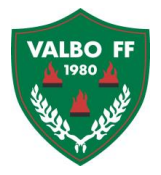 Valbo FF P-2013
Föräldramöte 31/5 2022
Agenda
Svensk fotboll, Valbo FF och laget
Ledare
Spelform
Träningar
Matcher och sammandrag
Kommunikation
Ekonomi
Föräldragrupp
Föreningsaktiviteter
Svensk fotboll, Valbo FF och vårt lag
Vi arbetar enligt de riktlinjer som finns framtagna inom svensk fotboll med utgångspunkt i barnkonventionen:
Fotboll för alla
Barn och ungdomars villkor
Fokus på glädje, lärande och ansträngning
Hållbart idrottande
Fair play

Mer information: Riktlinjer
Tränarutbildning C för oss ledare
Ledare
Stefan Forsberg (Frans pappa)
Andreas Svärd (Noels pappa)
Johan Lööke (Oliver Ls pappa)
Per Lindström ( Tims pappa)



Kontaktuppgifter till oss finner ni i laget.se
Spelform
Vi spelar 5 mot 5 (1 målvakt och 4 utespelare)
Vi spelar på liten plan 30x15m för att få så mycket bollkontakt som möjligt.
Vi spelar 3x10 min
Vi spelar med färre regler än seniorfotboll

Mer information finns på: Spelform 5 mot 5
Träningar
Fortsatt träningar tisdagar kl. 18:00-19:00 och torsdagar 17.15-18.15. Åbyvallen.
Det finns möjlighet att träna två ggr i veckan om man vill.
Vi blandar färdighetsövningar, stafetter med matchspel. Vi ska ha roligt!
Under juli tar vi ett uppehåll då det är många som är borta på semester för att sedan fortsätta i augusti.
Träningar läggs ut som aktiviteter i laget.se så att vi alla vet när träningarna är. Vi försöker har en så god framförhållning som möjligt. Innan kommande veckans träningar kommer en kallelse ut för anmälan. Genom anmälan vet vi ledare hur många som kommer.
Rätt förutsättningar vid träning och match
För att bibehålla intresset och för att vi ska ha roligt tillsammans behöver vi tillsammans skapa rätt förutsättningar.
Vi vill att barnen lyssnar när vi ledare pratar och instruerar. Vi kommer inte att acceptera något annat.
Vi vill att barnen ska vara delaktiga i träningen och i övningar.
Vi vill lära barnen hur man är en bra lagkamrat och hur man spelar Fair play.

Mat och sömn är viktigt!
Matcher och sammandrag
Vi har 2 lag i serien, röda laget och svarta laget, så att spelarna får möjlighet att spela många matcher. 
Vi har delat in laget i 4 grupper och vi mixar dessa grupper under säsongen så att alla får spela med alla. Det blir även lättare för oss ledare att kalla till match.
Vi kommer att spela både seriematcher (ingen tabell) där vi spelar 2 matcher vid varje tillfälle och föreningsledda sammandrag. Vi prioriterar seriematcher men anmäler oss till sammandrag när det passar.
Hemma-matcher är planerade den 5/6, 12/6 och 4/9 (Åbyvallen). Alla ska få möjlighet att spela på hemmaplan. Vi har inget sammandrag hos oss denna säsong.
Vi låter spelarna ta besluten på planen och vi coachar på bänken och i pausen.
Alla ska få spela lika mycket 
Alla ska få prova på alla roller.
Kommunikation
Vi använder främst laget.se som kommunikationskanal. 
Där kommunicerar vi:
Kallelser till träningar via mejl och laget.se app. Vi försöker ha så bra framförhållning så att vi alla kan planera.
Nyheter och utskick vidare via mejl och laget.se app
Supertext. Hela gruppen. Enklare och kortare kommunikation via app en Supertext
Telefon och SMS för direktkontakt mellan ledare och förälder
Föräldramöten
Ekonomi
Ett lagkonto finns skapat för laget med ett tillhörande Swish-nummer. Tillsvidare hanteras kontot av Johan Lööke
Kontot avstämt 27/9 2021: 7 007,50 kr (sponsorpengar Spring för livet 2021)
Aktiviteter för försäljning och sponsring till laget för att bygga en lagkassa.
Kakförsäljning
Andra förslag?
Föräldrargrupp
Det är vi föräldrar som gör det möjligt för laget att spela och för att våra barn har roligt genom fotbollen. Kontakta någon av oss ledare om du kan hjälpa till!
Runt laget kommer det framöver att finnas behov av en föräldragrupp som hjälper till med aktiviteter vid sidan av träningar och matcher. Det kan vara försäljning av fika på matcher, hjälpa till vid föreningsaktiviteter t.ex match på Åbyvallen. 
Tillsammans hjälps vi åt och alla behöver hjälpa till.
Vi behöver en förälder som kan fördela och koordinera föreningsaktiviteter och schemaläggning av aktiviteter utanför våra egna matcher.
Föreningsaktiviteter
Försäljning och utkörning av jord/kol. Klart för i år!
Bemanning vid match på Åbyvallen (café, entré och bollkallar)
Spring för livet
Städdag